Core 1b – EngineeringHighlights, Aims and Architecture
Will Schroeder
Kitware
The Engineering Core Perspective
Develop a national computing infrastructure for image analysis to be used in biomedical research and leading-edge clinical research and practice.
. 
The Engineering team 
develops software applications, 
delivers computational platforms, and 
establishes software engineering practices for algorithm researchers and for clinical hypothesis formation and testing
Works closely with the DBPs and Algorithms Core to deliver effective solutions

Produces the NA-MIC Kit
Major Accomplishments
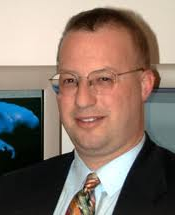 Developed internationally community of researchers, developers and users

Producing a supporting tool suite, the NAMIC Kit, with significant worldwide impact on medical image computing
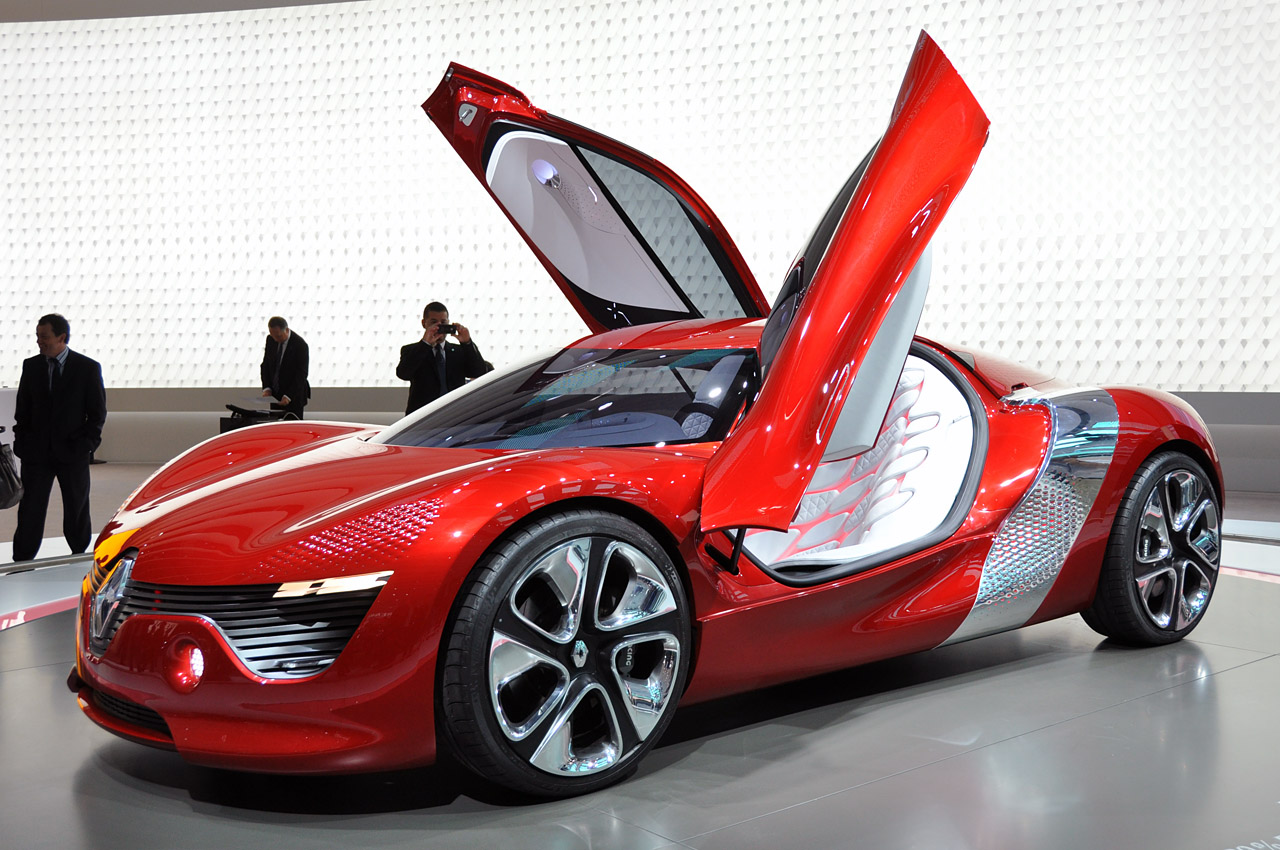 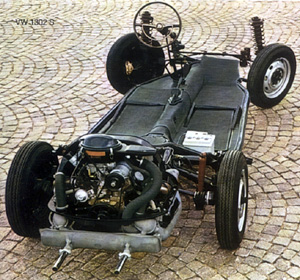 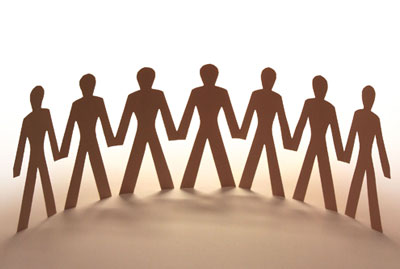 First Six Years
Assembled base components of NA-MIC Kit
VTK, ITK, Teem, CMake/CTest, Tcl

Extended base components
Image orientation, diffusion imagery
New platforms and improved engineering process

Broadened NA-MIC Kit Foundation
Slicer 3
XNAT, Grid Wizard Enterprise, BatchMake
CPack, CDash
Impact
http://www.na-mic.org/Wiki/index.php/NA-MIC-Kit
Impact (2)
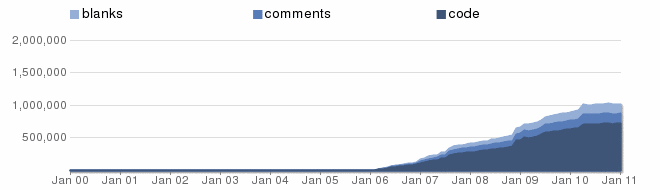 Ohloh.net

Slicer



VTK



ITK
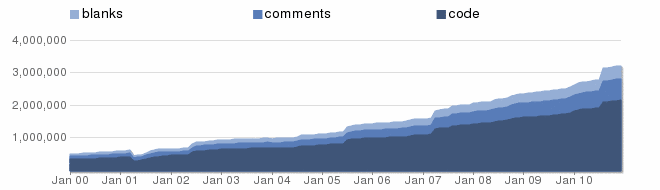 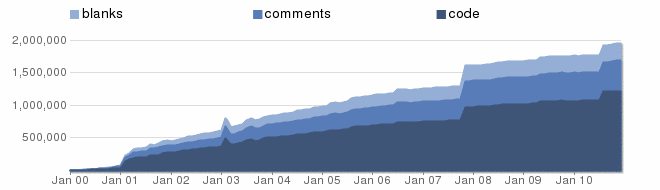 Impact (3)
Downloads (past year, very approximate)
Does not include CVS/SVN/git/Cygwin/etc. access

Slicer
5,000

VTK
20,000

ITK
18,000

CMake
63,000
Driving Challenges
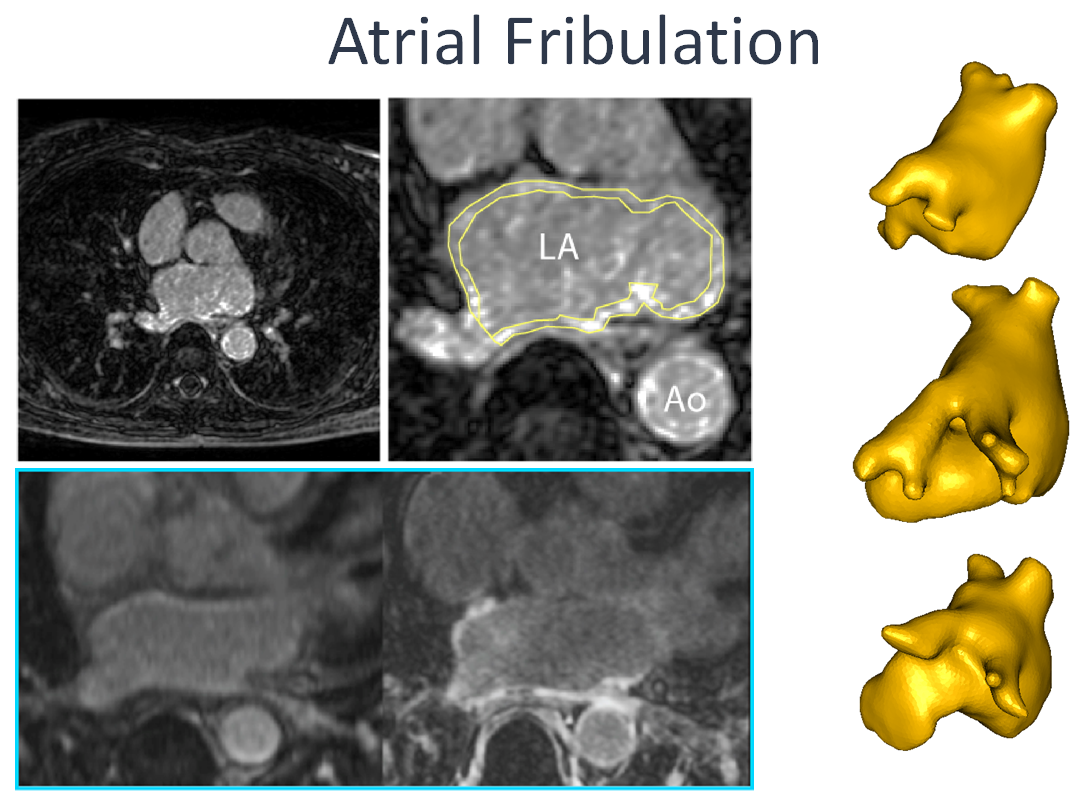 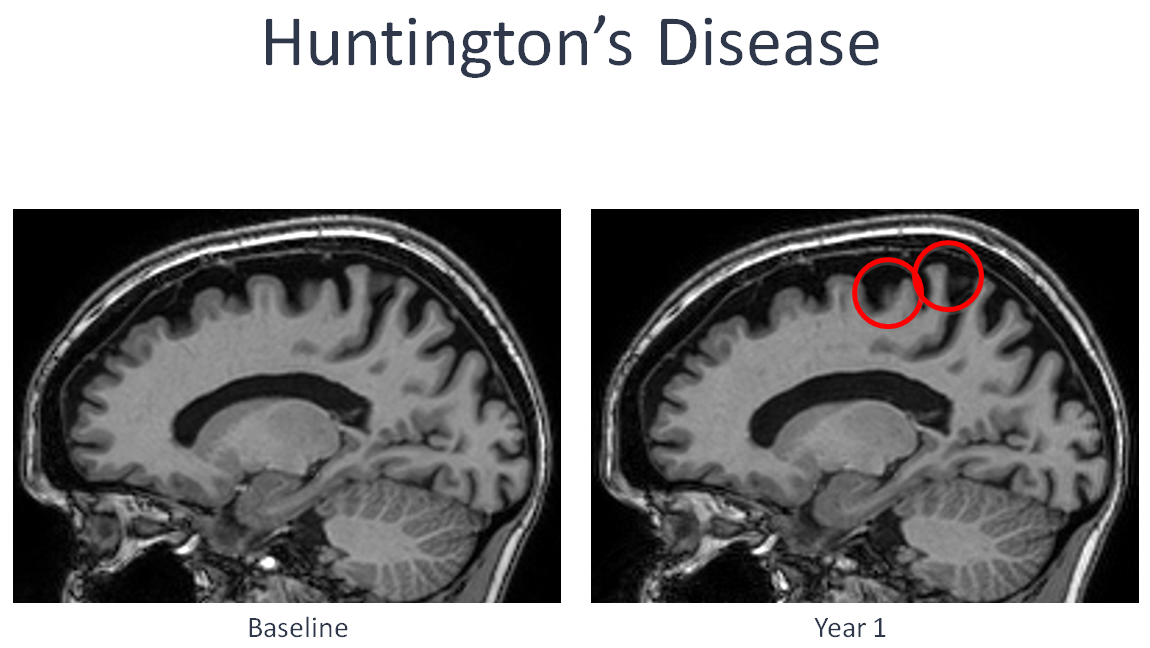 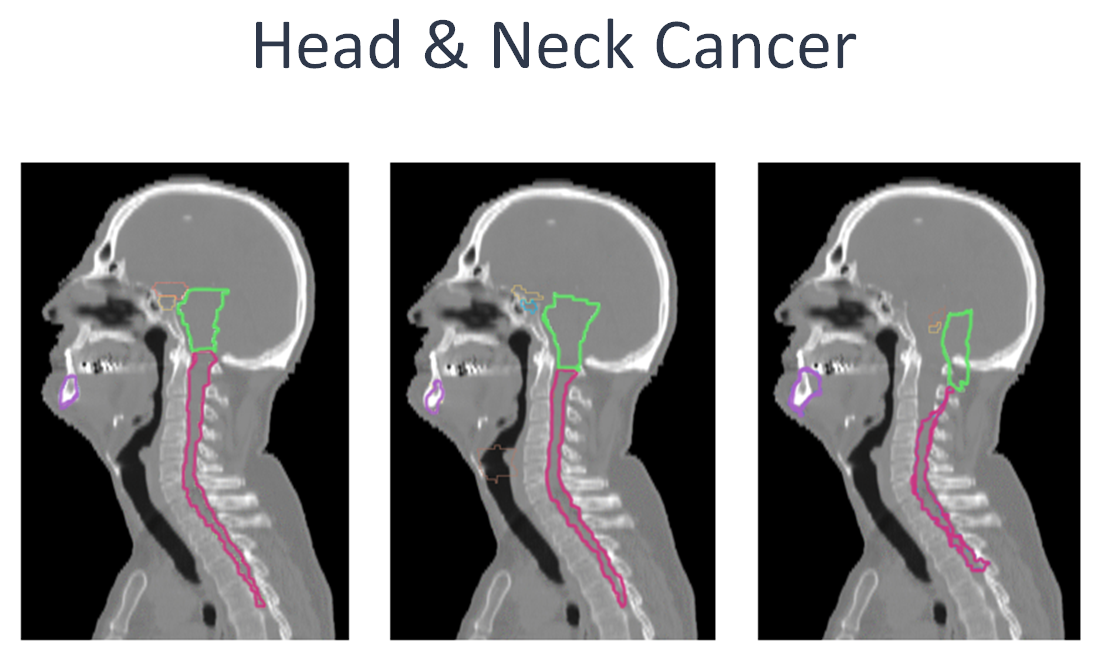 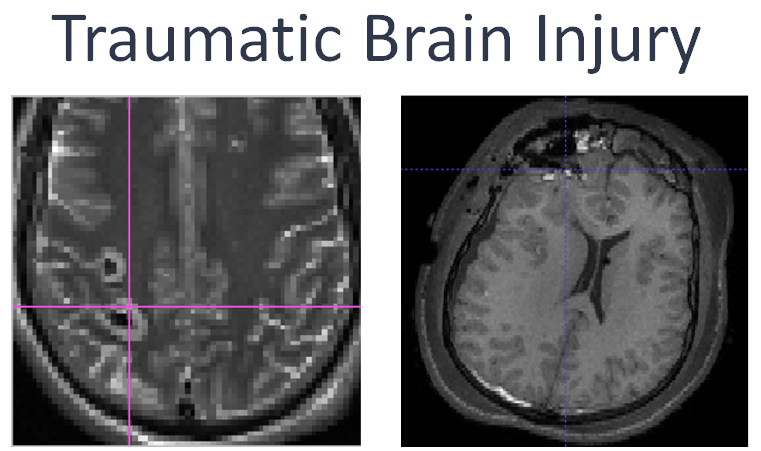 NA-MIC Kit Overview
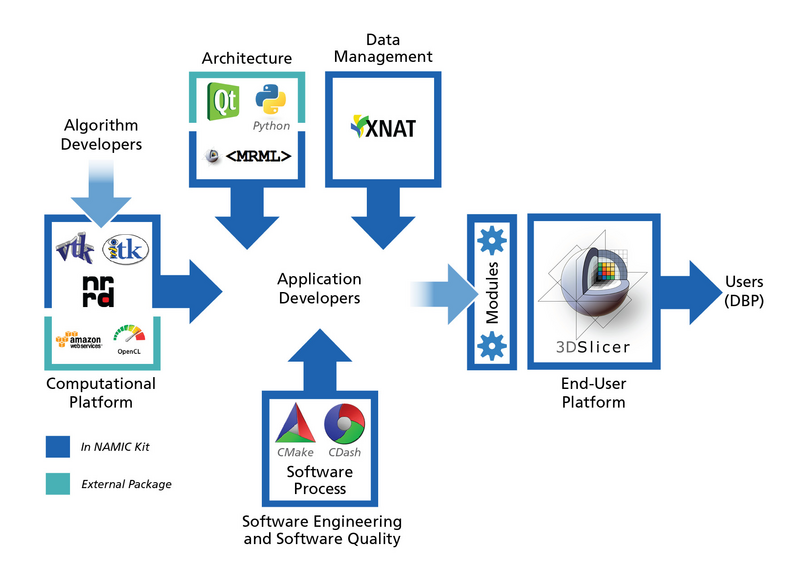 Engineering Core Presentations
Aim 1: Architecture: Will Schroeder

Aim 2: End User Platform: Steve Pieper

Aim 3: Computational Platform: Jim Miller

Aim 4: Data Management Platform: Jeff Grethe					Stephen Aylward
Aim 5: Software Process: Stephen Aylward
Core 1b – Engineering5 Aims / 5 Platforms
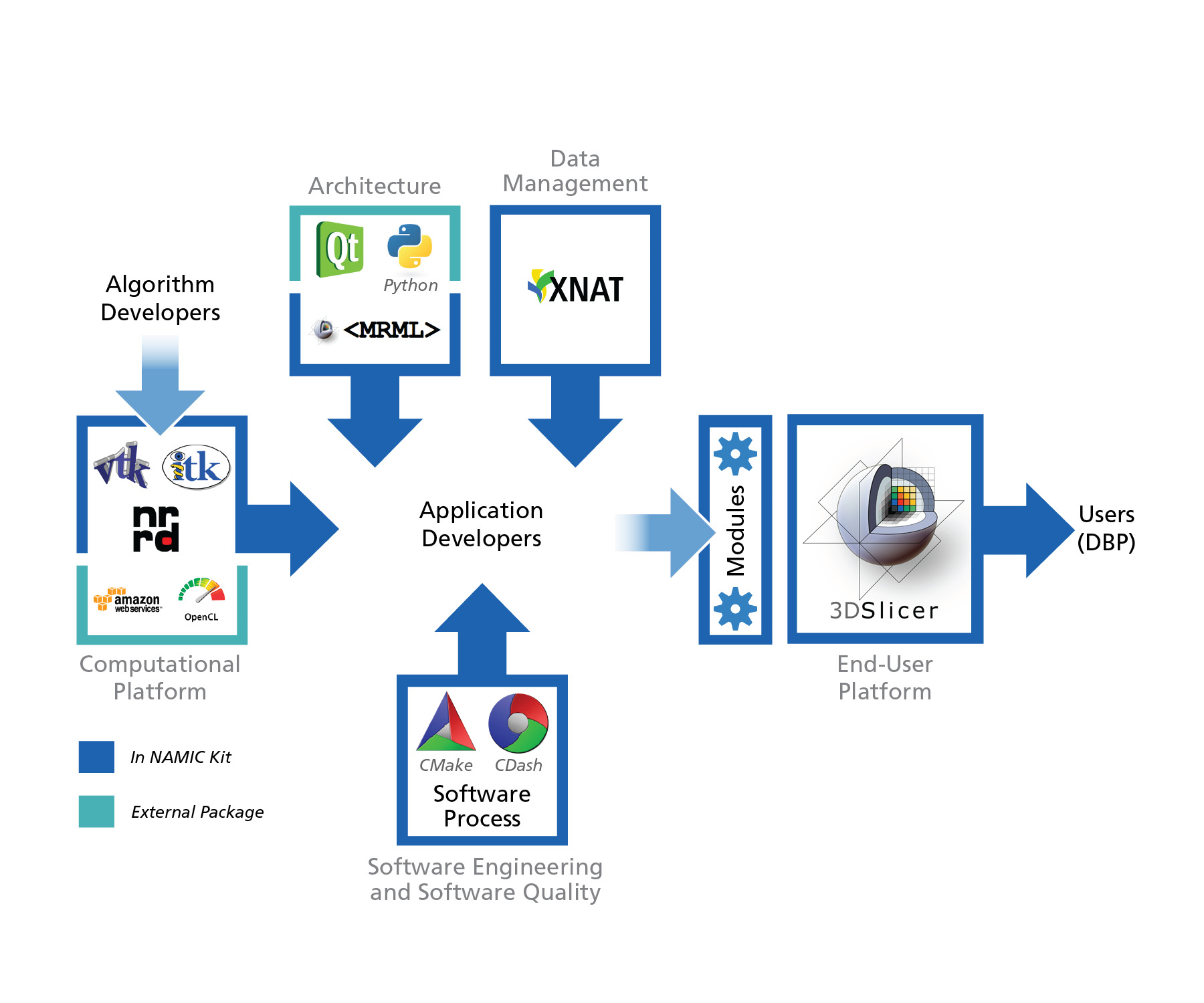 4
1
Architecture – tools, operating paradigms, reporting mechanisms, integration points
End-user platform – interactive methods and information visualization for longitudinal analysis, exploratory data analysis, and translational research 
Computational platform – stream processing, cloud computing, statistical analysis, informatics, machine learning
Data management – non-imaging and derived data, DICOM and cloud services 
Software engineering and software quality – navigable timeline for revision control, build, test, documentation and release
3
2
5
Architecture
The architecture defines base components, services, and interfaces

The NA-MIC architecture defines how clinical researchers and algorithm developers interact with the system
New Capabilities
DBPs focus on patient-specific and longitudinal analysis of images

Support temporal and multi-modality
Determine extent of disease
Quantify change

Extend the NAMIC Kit for:
Registration workflow in the presence of pathologies
Interactive methods for rapid and accurate delineation of pathology boundaries
Rich descriptors (size, structure, function) of ROIs
Statistical methods for clustering and classifying mulitvariate measurements
Develop interfaces to other clinical data resources
New Capabilities (cont.)
In conjunction with the Algorithms Core

Develop new data structures for managing multivariate time-series data
Create new interfaces to statistical libraries, 
Implement new components for interactive analysis methods

that leverage accessible computing resources, e.g., GPUs and cloud computing.
On-going Adaptation
Recognize, accommodate, and where applicable, integrate on-going technical advances

ITK v4

VTK Informatics, interaction, rendering

CTK

Qt, Python, etc.
On-Going Efforts
Deploy these technologies:

Via high-quality platforms

To support our DBP’s and broader community

Delivering leading edge technology with our Algorithms Core partners